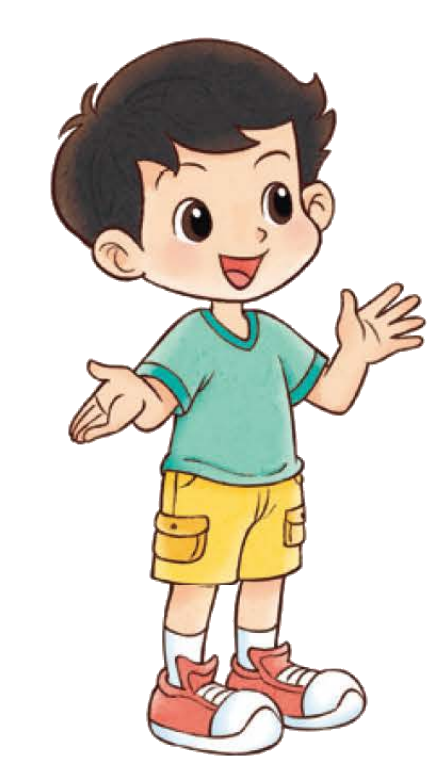 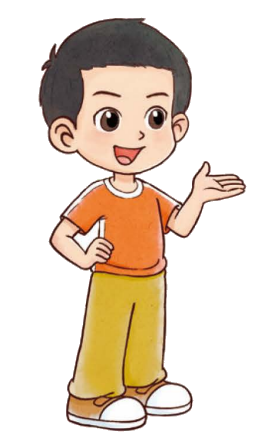 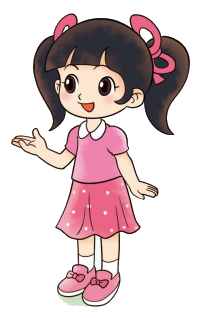 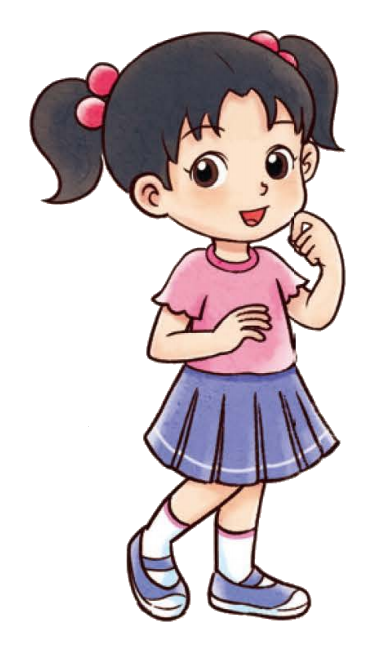 一年级下册  总复习
数与代数
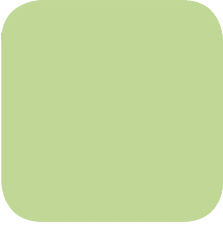 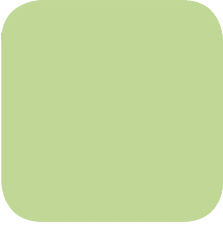 独立思考
相互启发
十位
个位
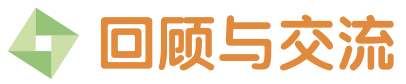 1. 你认识了哪些数？能按顺序数一数吗？你能用几种不同的方法
    表示32这个数？
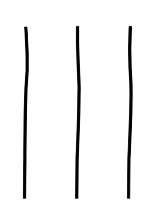 我会这样
表示32。
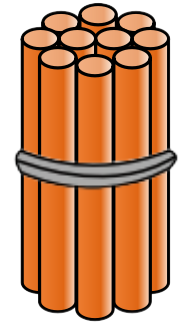 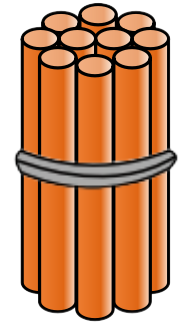 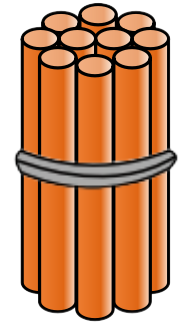 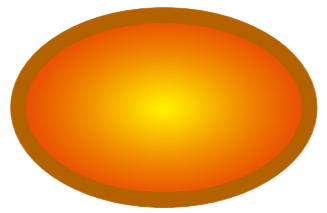 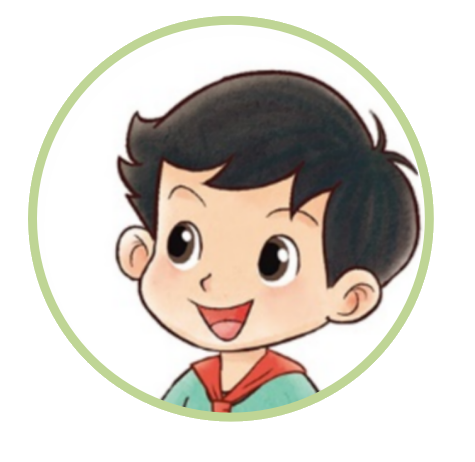 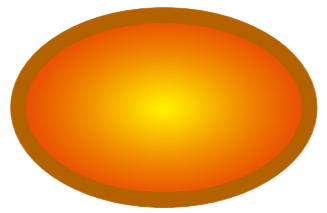 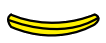 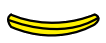 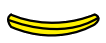 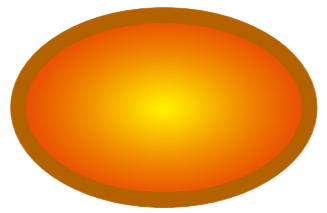 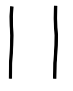 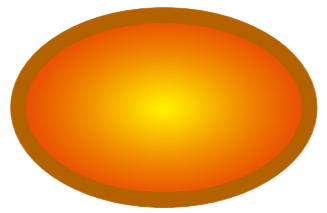 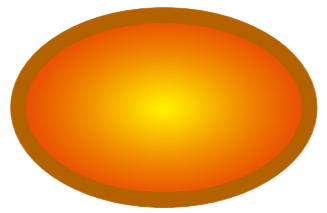 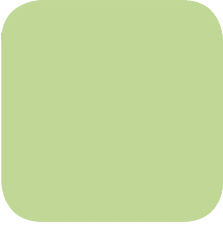 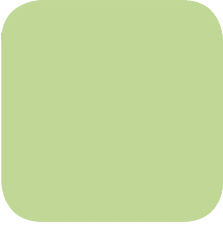 独立思考
相互启发
相同数位要对齐……
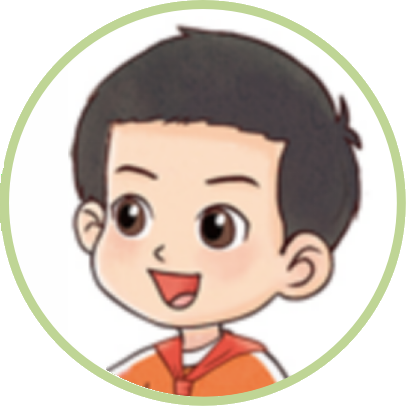 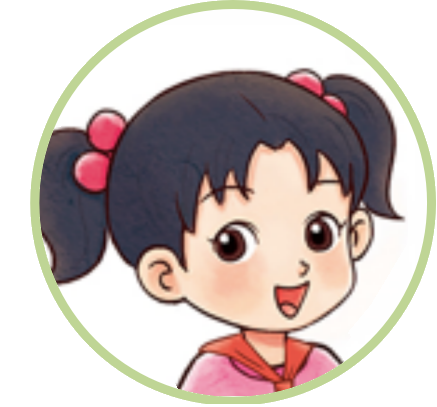 十位
个位
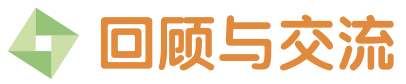 2. 用竖式计算，借助小棒或计数器说一说你是怎么计算的。
45＋23＝
68
68－15＝
73＋22＝
99－19＝
45
23
＋
68
个位上5个一加3个一……
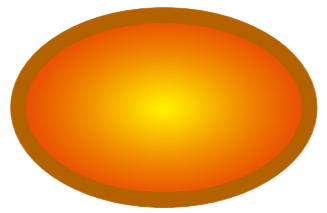 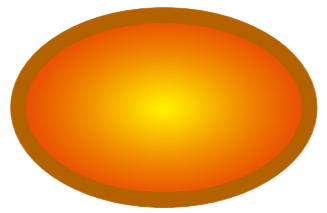 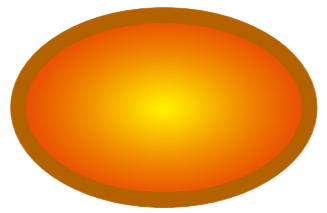 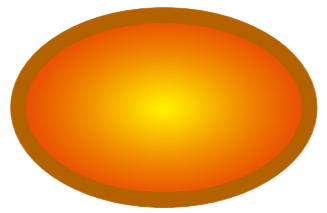 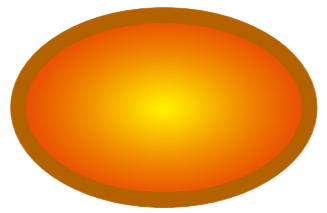 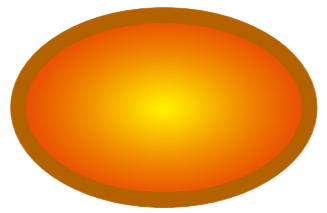 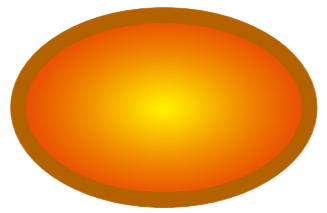 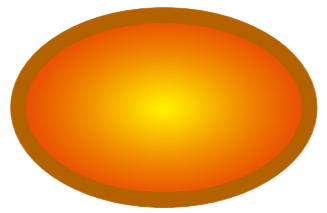 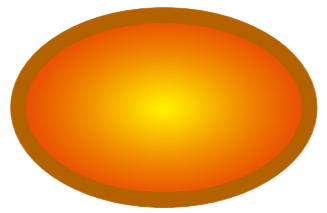 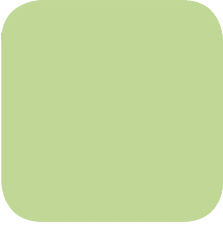 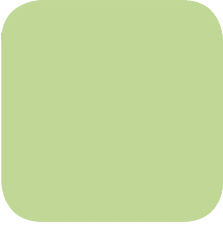 独立思考
相互启发
十位
个位
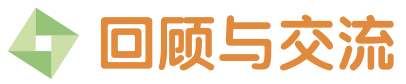 2. 用竖式计算，借助小棒或计数器说一说你是怎么计算的。
45＋23＝
68
68－15＝
53
73＋22＝
95
99－19＝
80
99
73
45
68
19
22
23
15
－
＋
＋
－
80
95
68
53
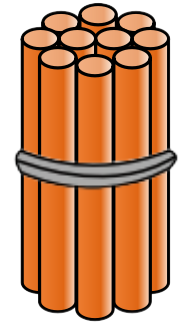 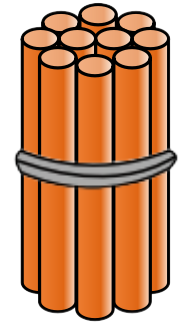 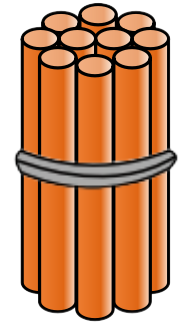 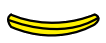 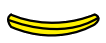 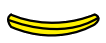 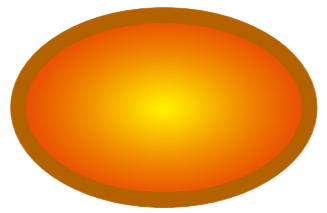 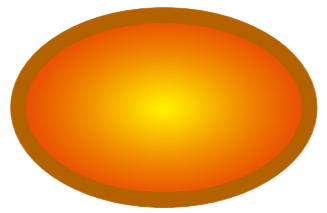 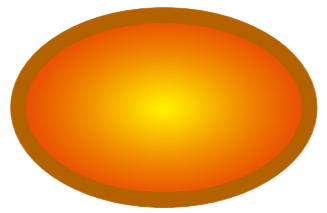 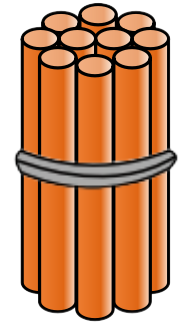 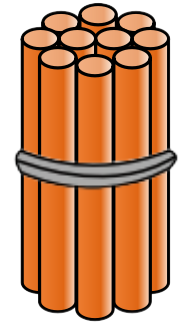 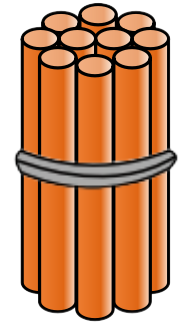 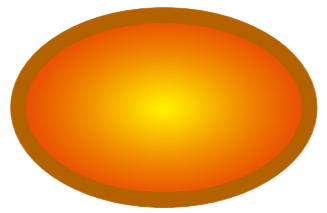 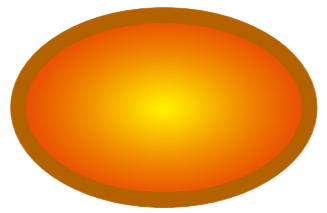 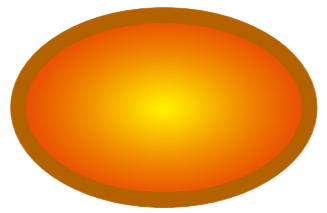 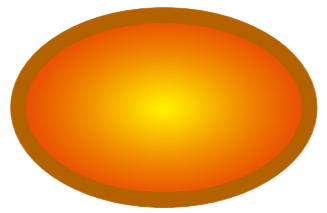 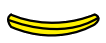 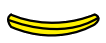 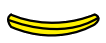 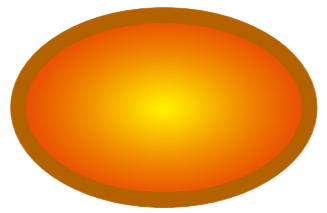 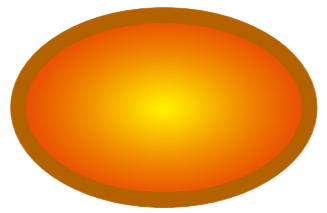 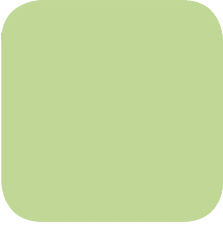 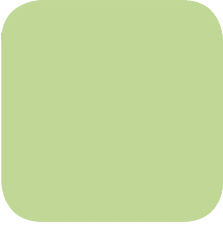 独立思考
相互启发
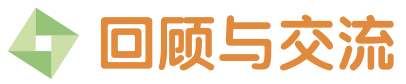 3. “18－9”可以解决生活中的什么问题？举出两个例子。
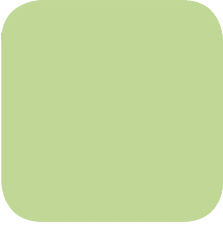 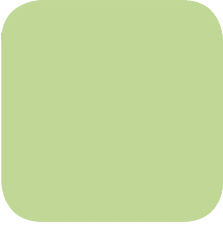 独立思考
相互启发
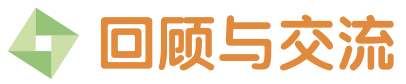 4.
羊有35只。
鹅有11只。
你能提出哪些数学问题？与同伴说一说，并尝试解决。
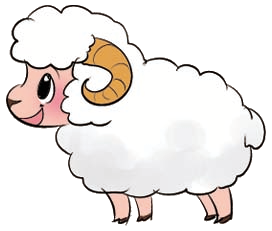 兔比羊
多4只。
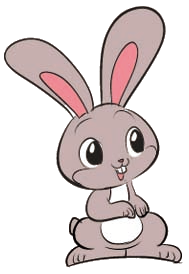 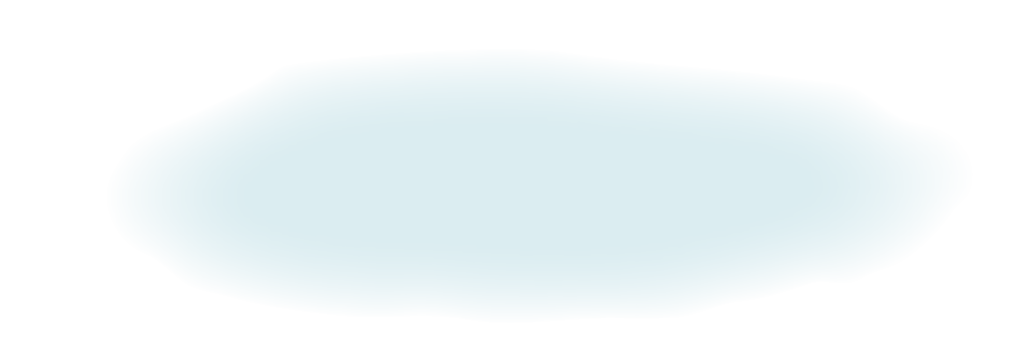 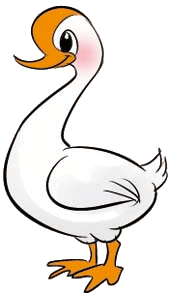 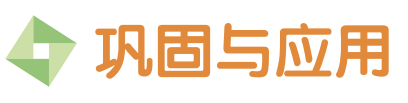 填一填。
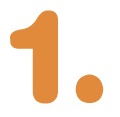 26
28
30
32
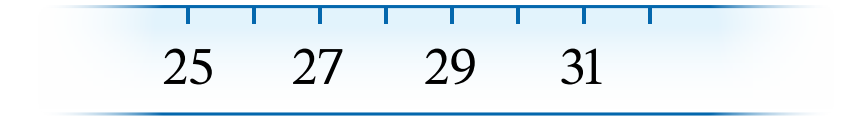 59
58
55
54
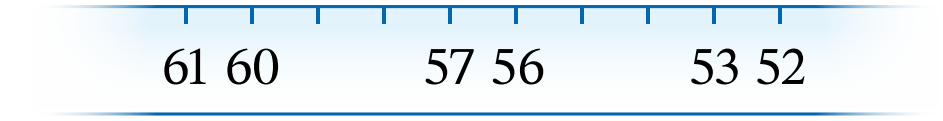 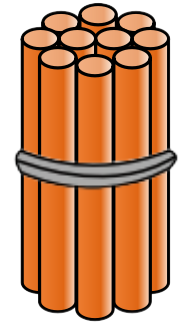 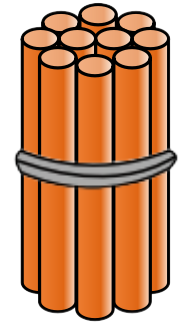 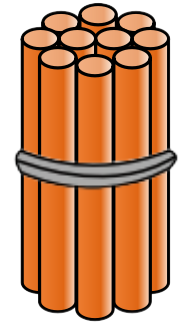 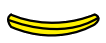 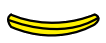 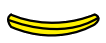 十位
个位
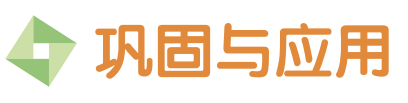 看一看，填一填。
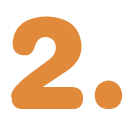 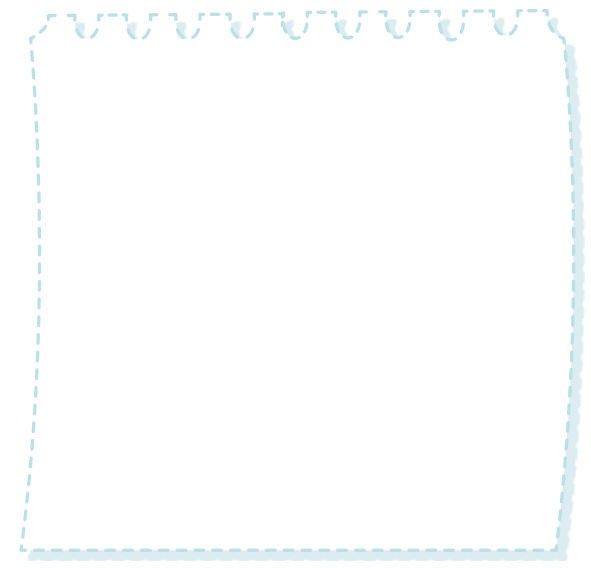 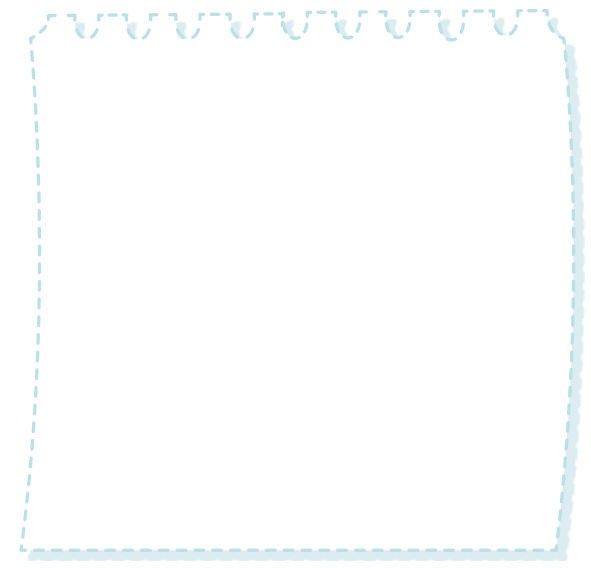 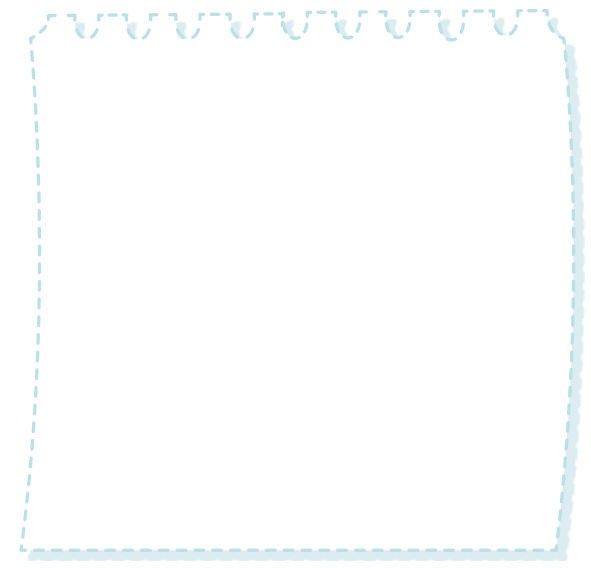 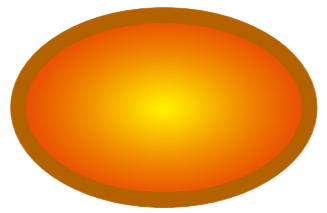 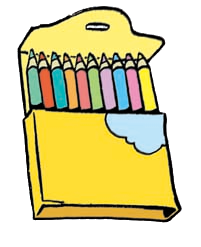 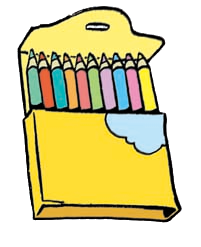 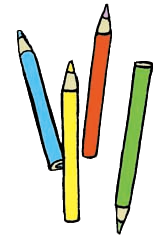 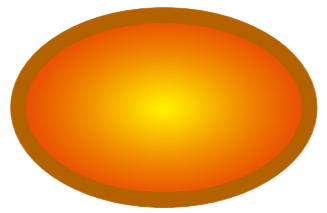 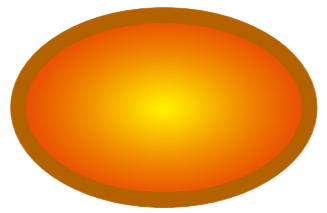 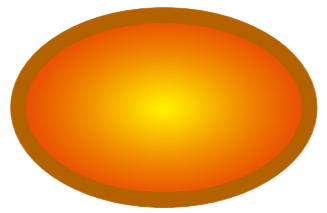 10支
10支
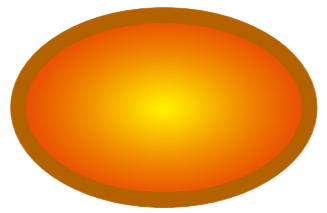 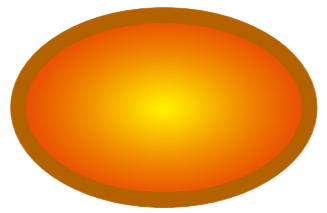 37里有（      ）个十
和（      ）个一。
24里有（      ）个十
和（      ）个一。
51里有（      ）个十
和（      ）个一。
3
2
5
7
4
1
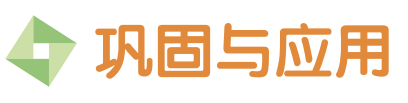 在     里填上“＞”“＜”或“=”。
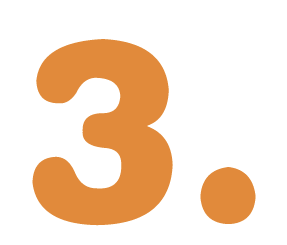 35＋24    24＋35
54－32    53－32
＝
＞
49－37    49－36
50＋30    50＋40
＜
＜
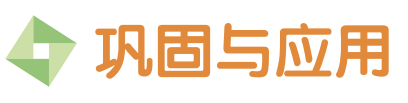 动物救助站下半年救助了多少只动物？
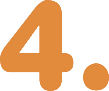 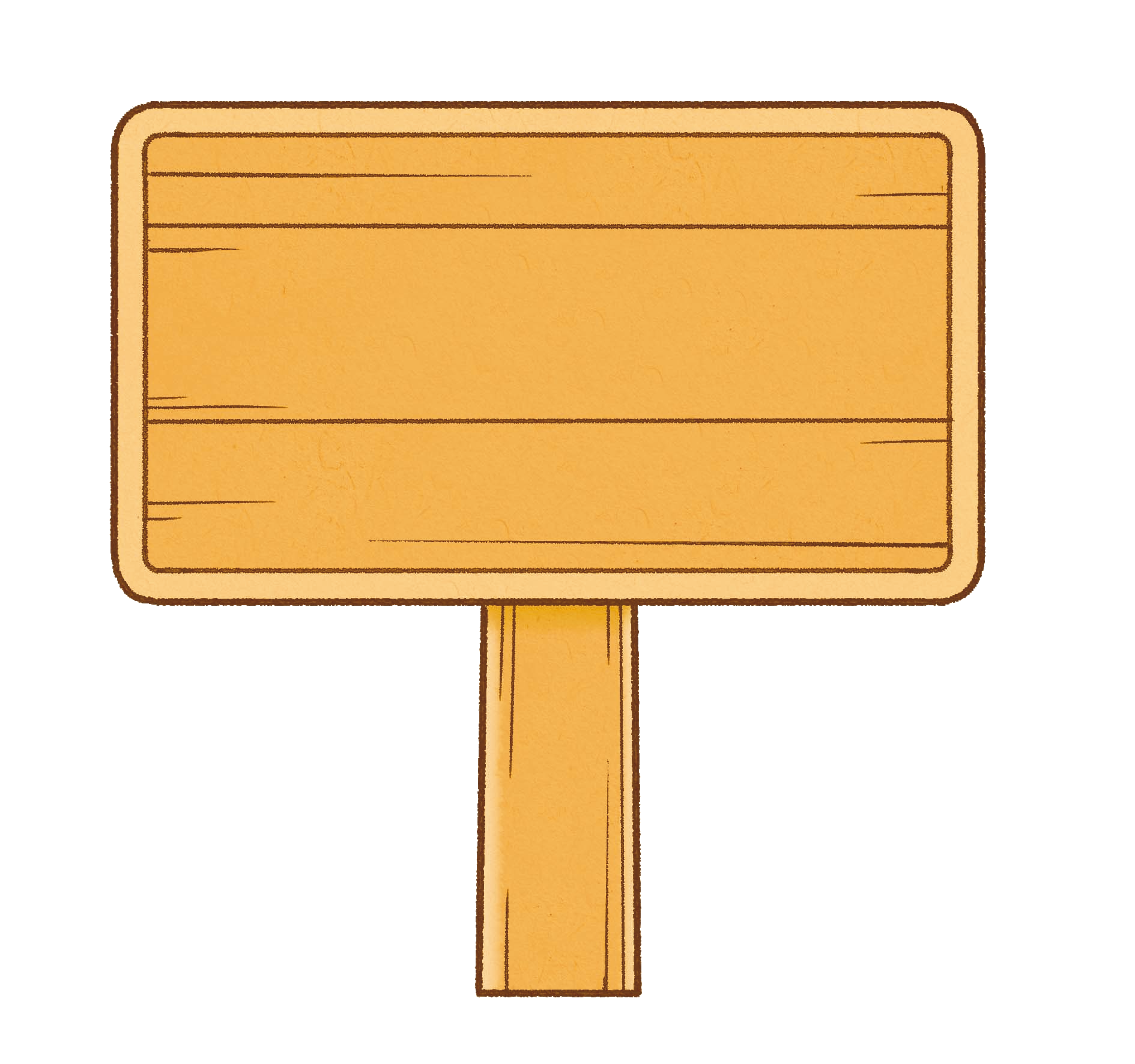 上半年救助
下半年救助
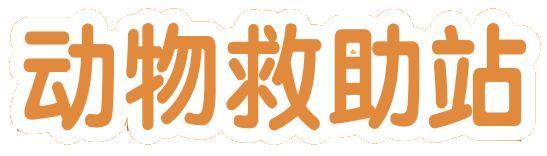 比上半年多13只
32只
32＋13＝45（只）
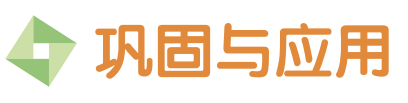 画一画，填一填。
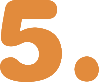 ＋6
－6
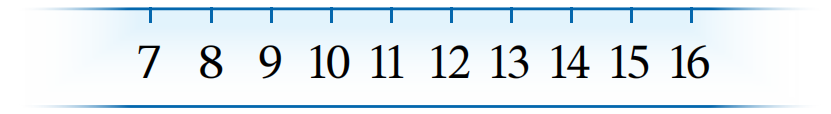 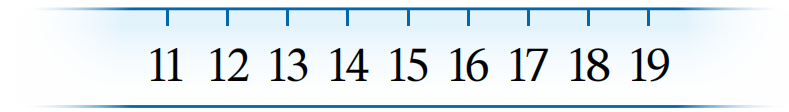 7＋6＝
18－6＝
13
12
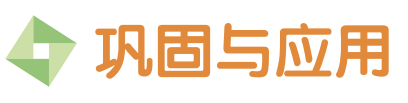 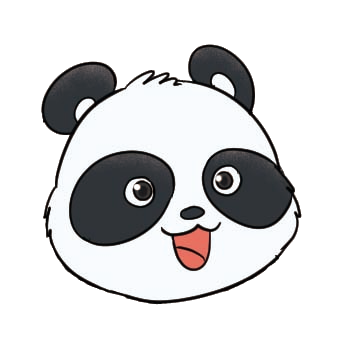 一共有多少只       ？
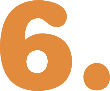 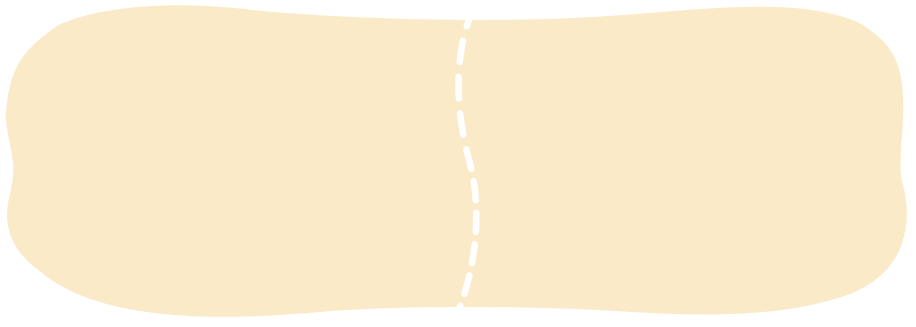 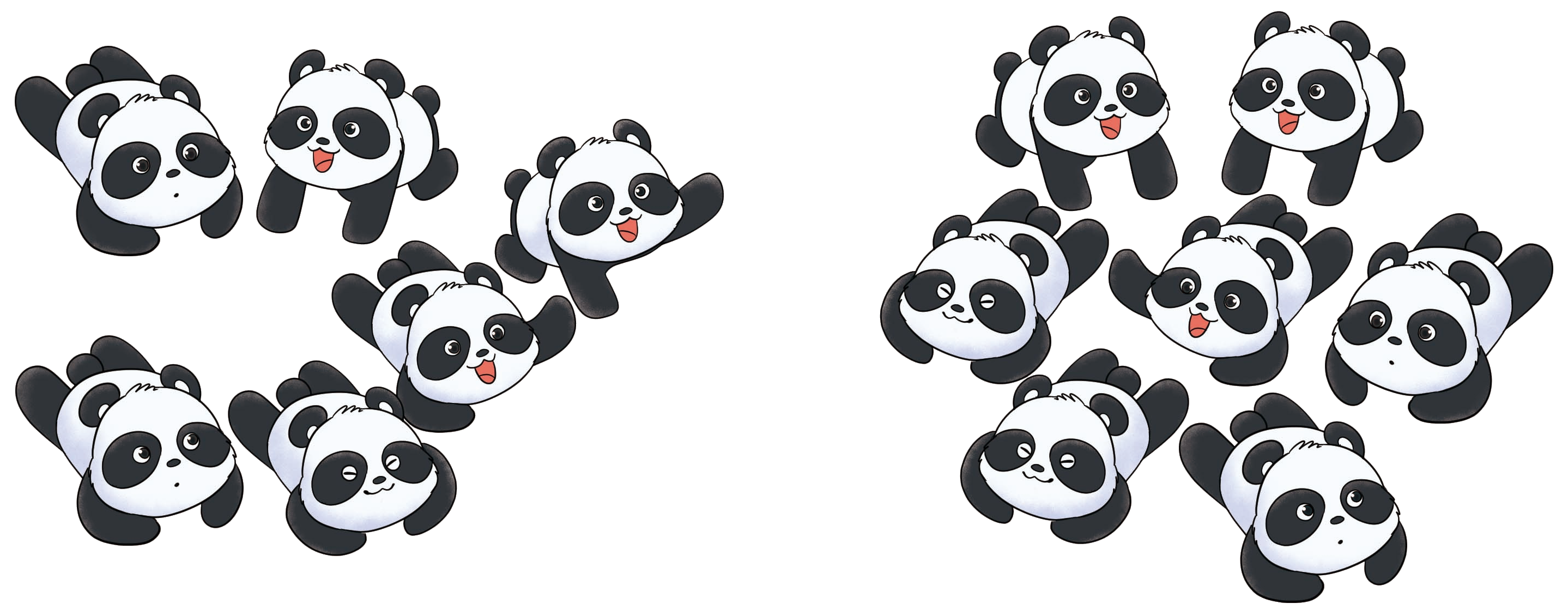 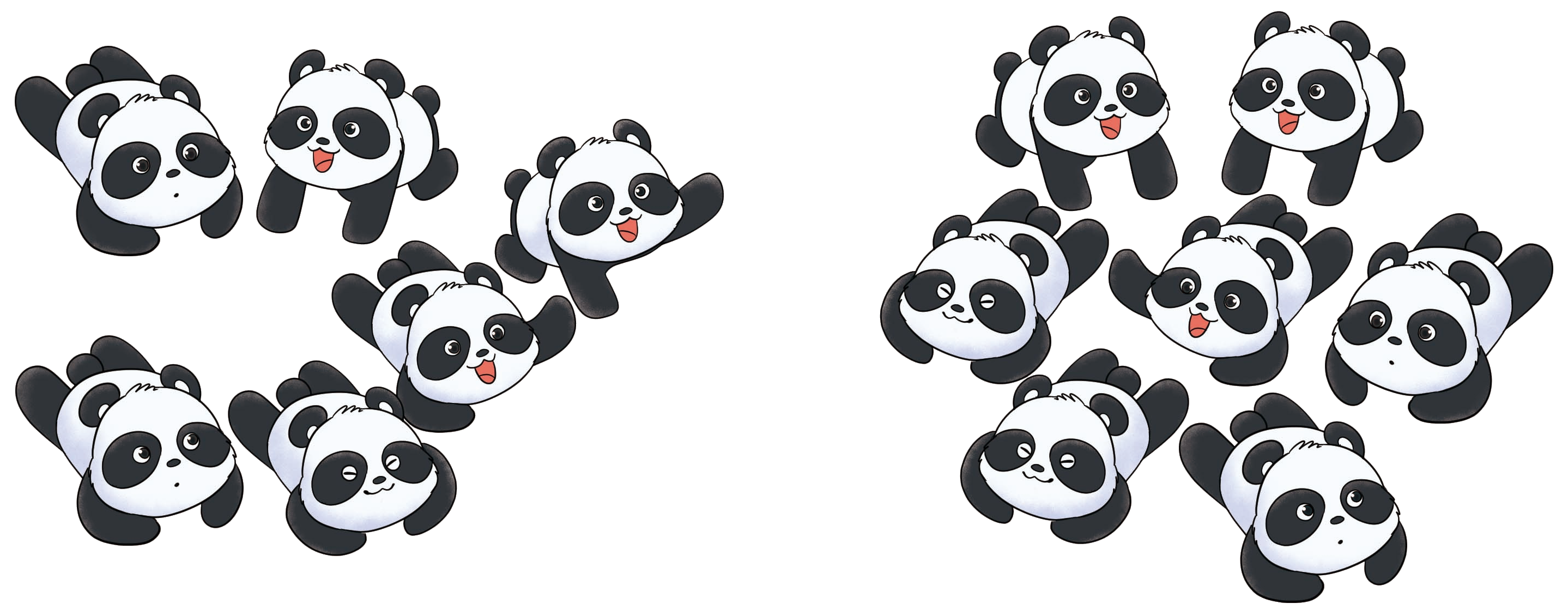 （只）
6
＝
＋
7
13
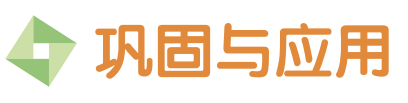 一共收了多少棵白菜？
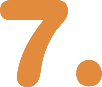 我收了24棵白菜。
我收的和你的一样多。
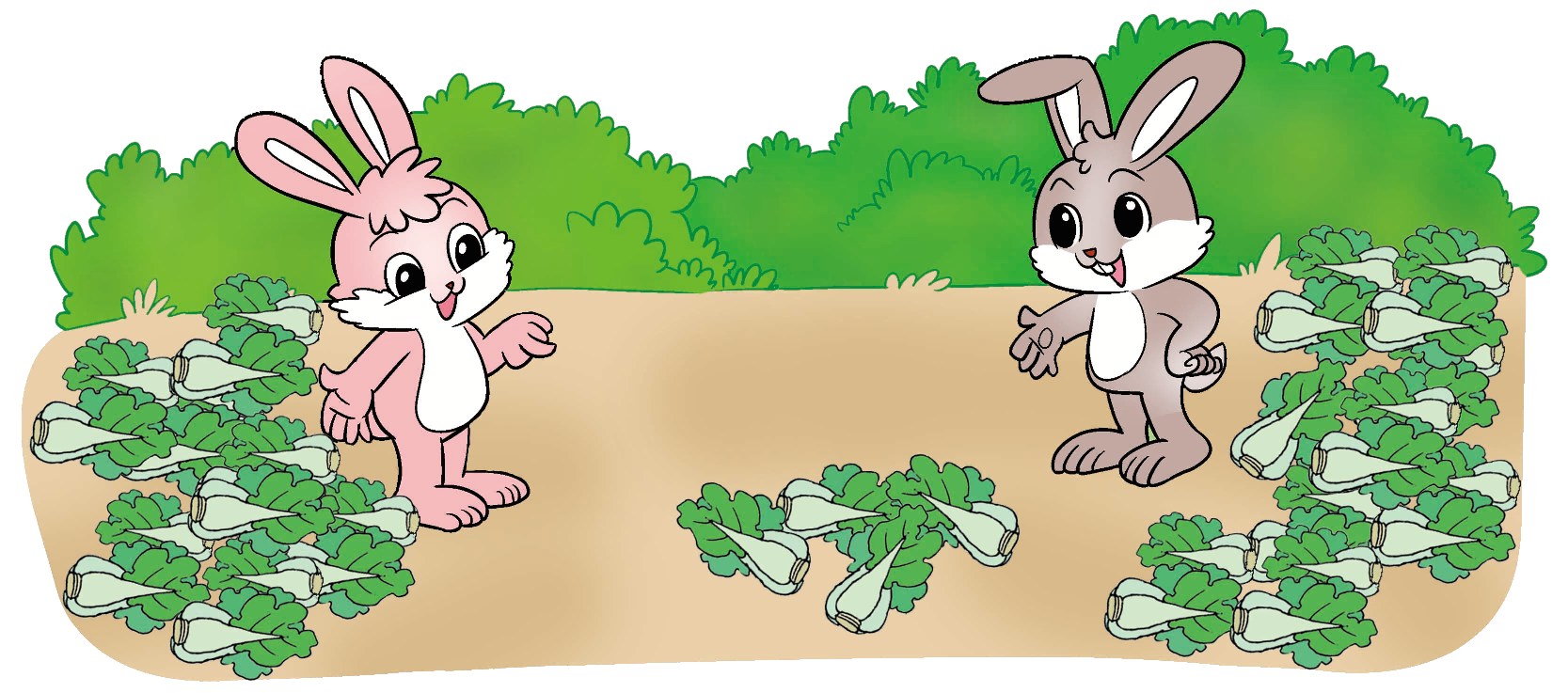 24＋24＝48（棵）
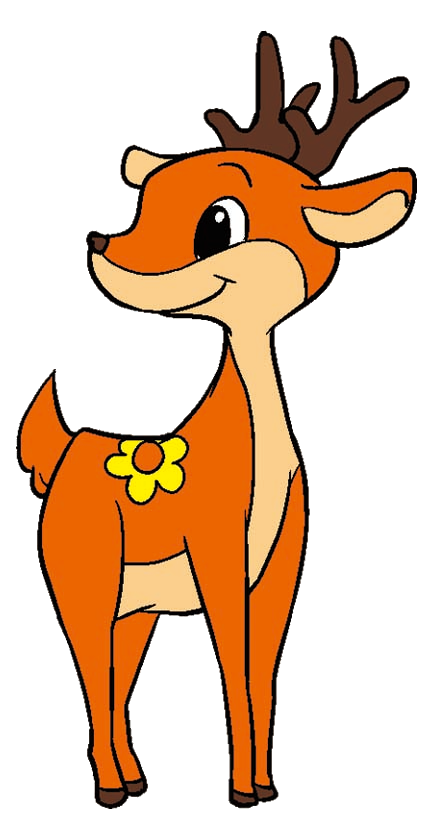 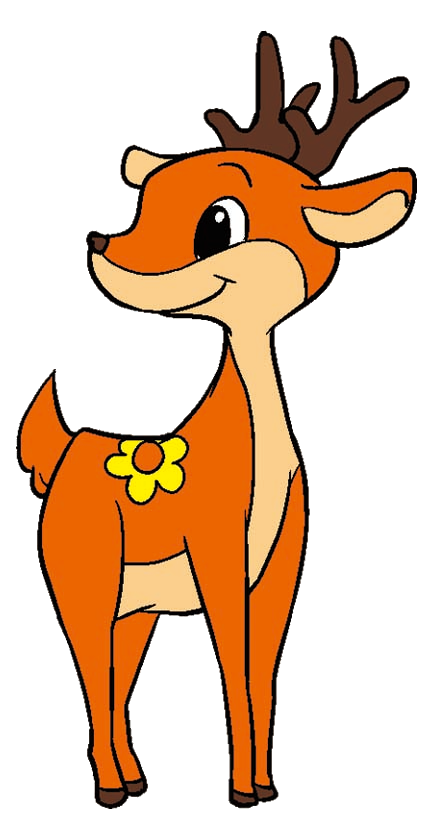 奇思套中  和  。
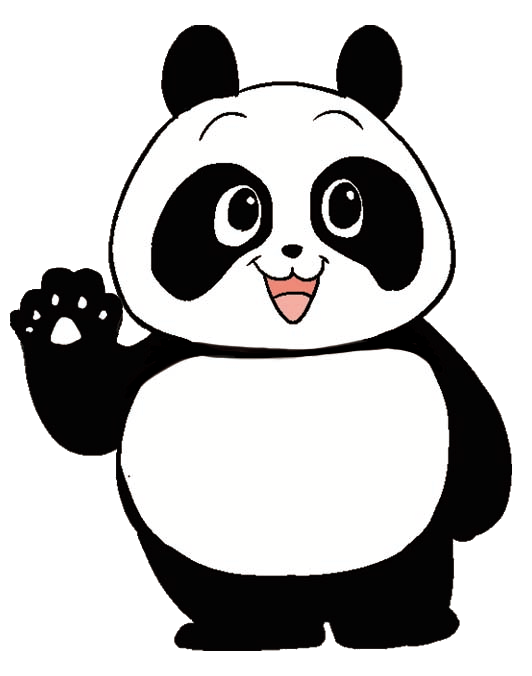 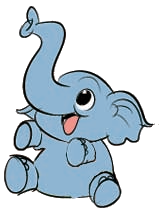 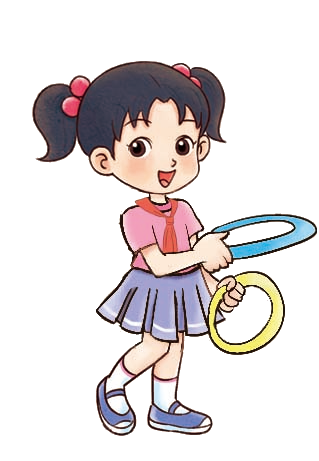 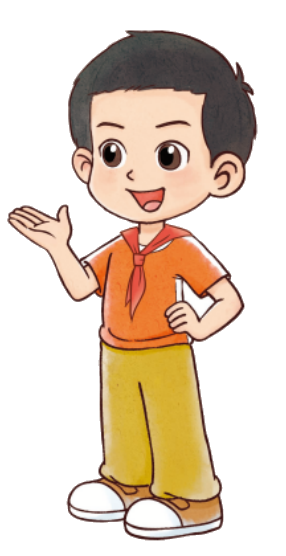 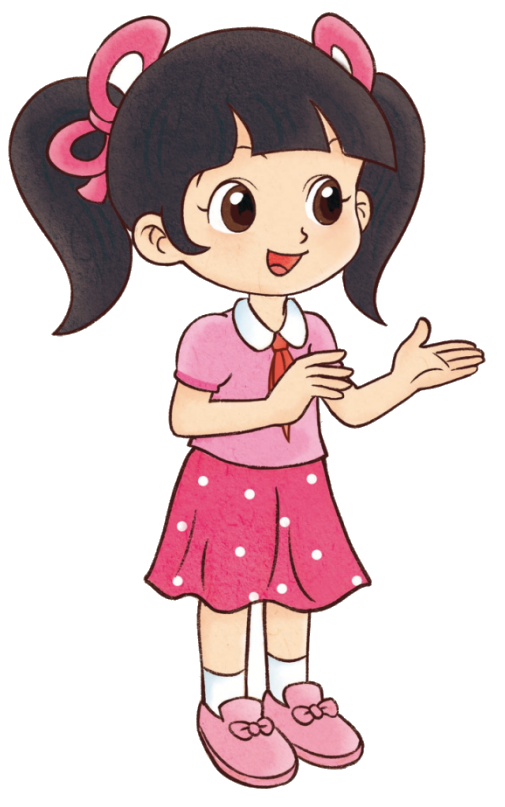 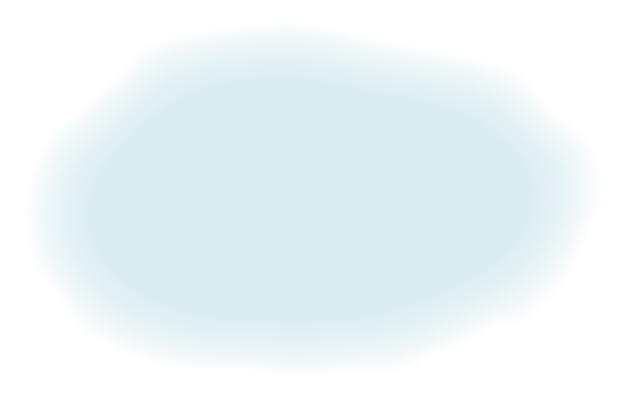 12
24
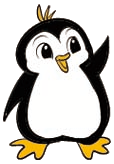 笑笑套中  和  。
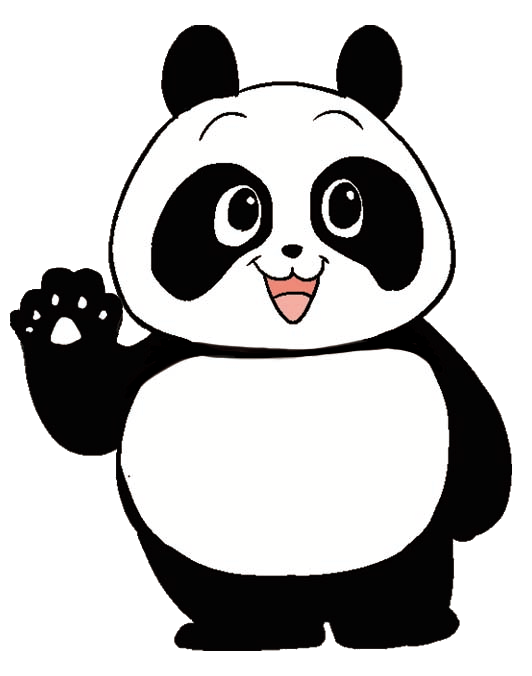 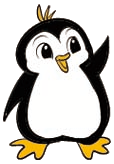 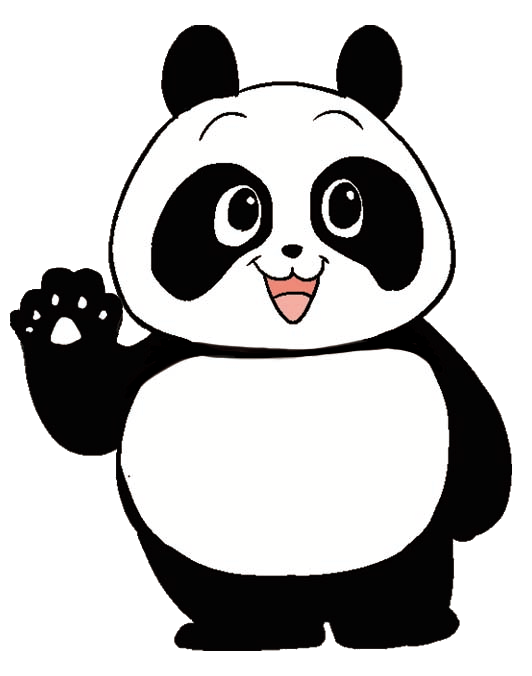 32
30
妙想可能套中  和  、
  和  、和  。
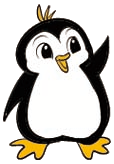 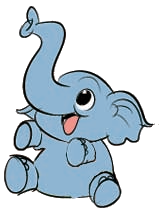 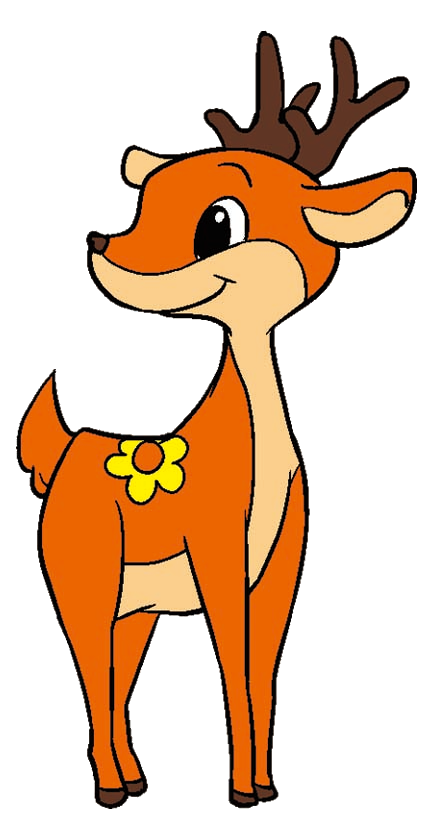 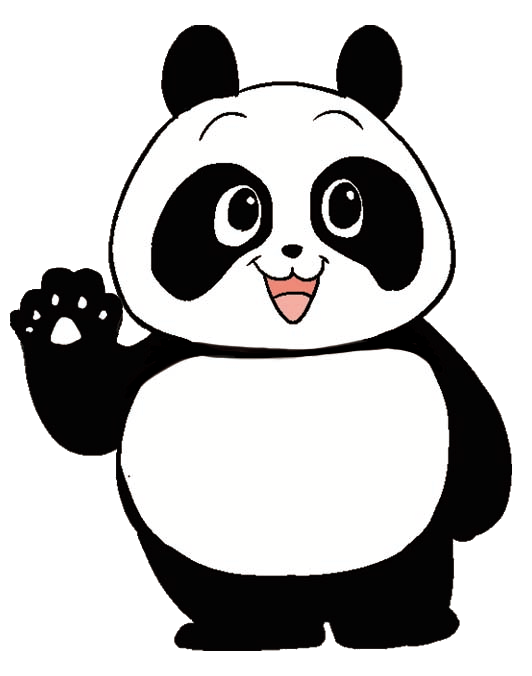 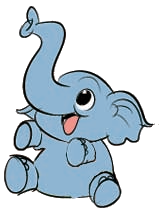 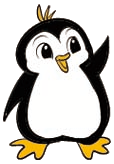 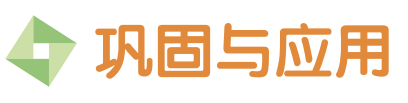 （1）
12＋30＝42（分）
套圈游戏。
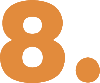 30＋32＝62（分）
笑笑
（2）
30＋32＝62（分）
24＋32＝58（分）
妙想
24＋30＝54（分）
12＋32＝44（分）
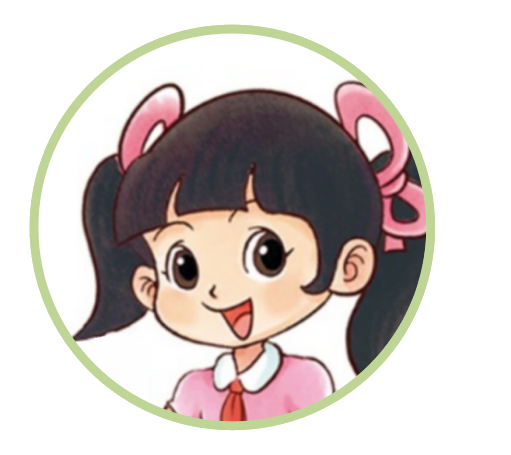 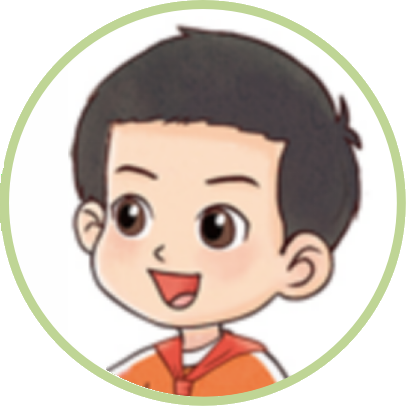 我得了42分。
我得了62分。
奇思
12＋30＝42（分）
12＋24＝36（分）
（1）奇思和笑笑各套中哪两个？
（2）妙想可能套中哪两个？
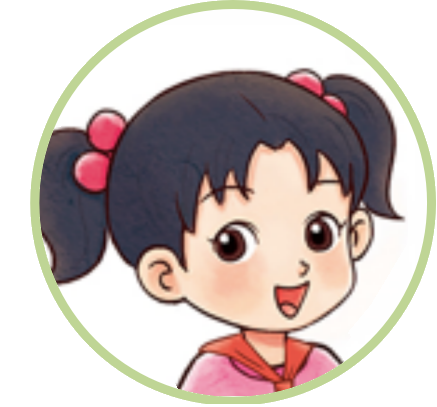 我得了第二名。
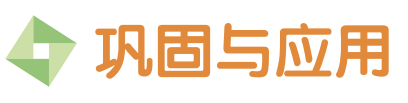 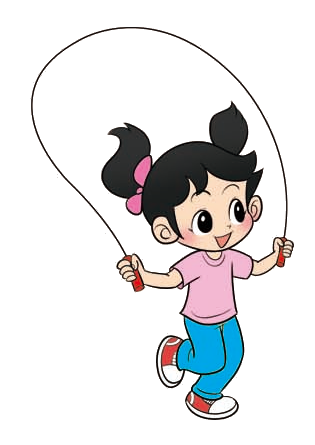 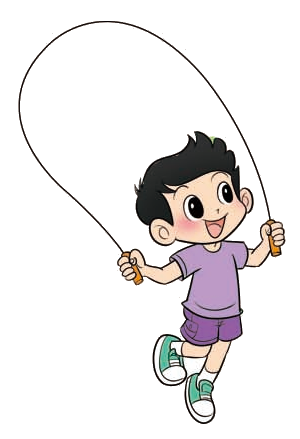 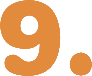 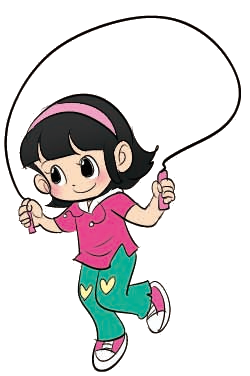 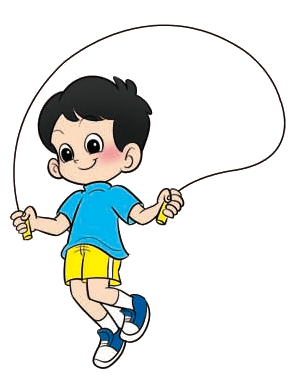 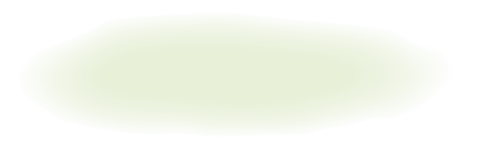 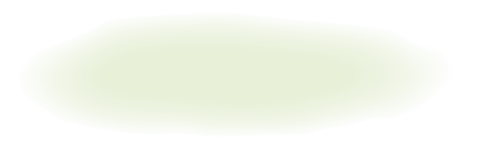 4
2
3
1
（1）把他们的名次排出来，填在表中。
（2）第二名比第三名多跳         次。
（3）再提出一个数学问题，并试着解答。
95－94＝1（次）
1
你有什么收获？